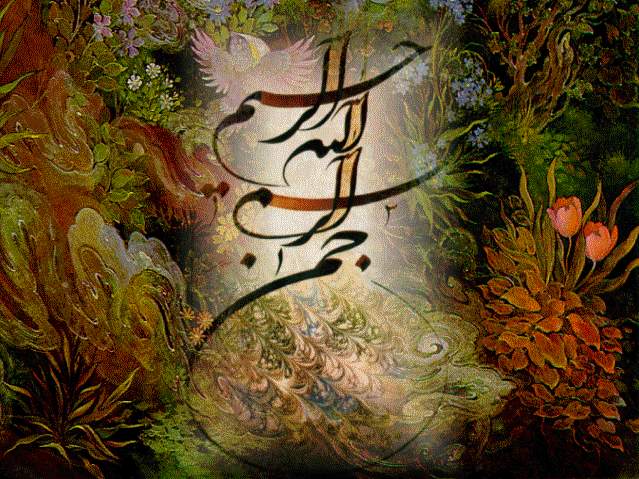 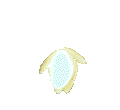 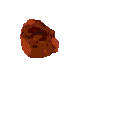 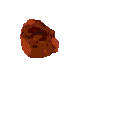 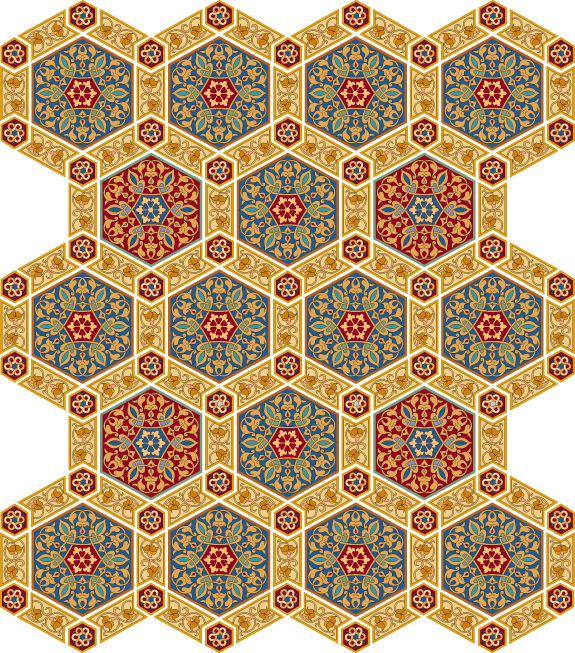 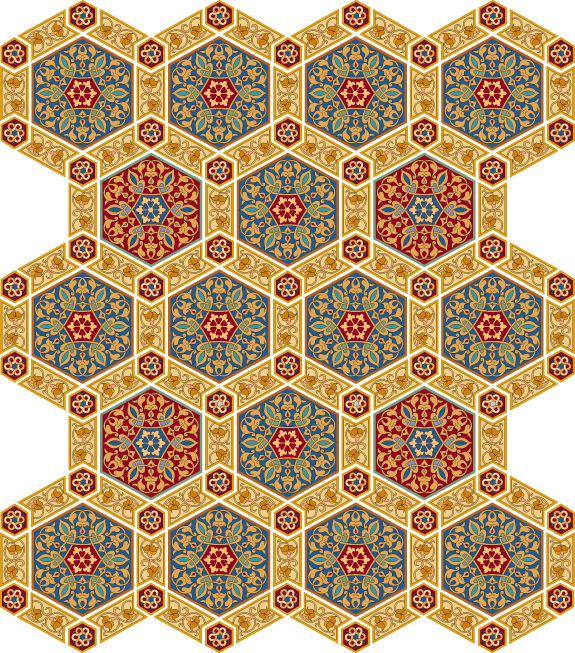 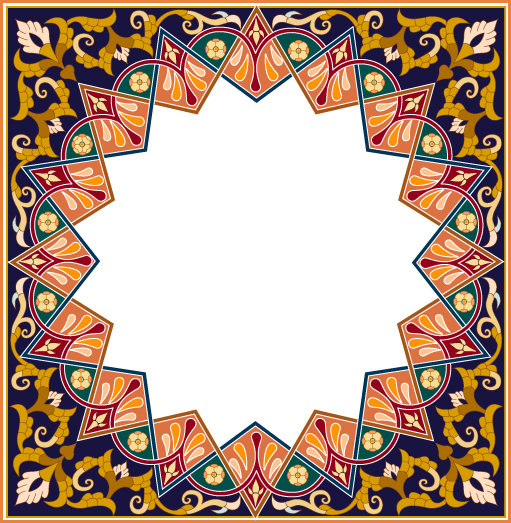 تدوین چارچوب نظري براي حسابداري  بخش عمومي

 استاد: جناب آقای دکترعطاالله محمدی
17 بهمن ماه 1392
 ارائه دهنده گان 
فریده مسعودی
شاهو حیدری
بخش عمومی، گستره، فعالیتها و ویژگی های محیطی
تعریف بخش عمومی :
 به آن دسته از نهادهایی اطلاق می شود که خدمات آنها جنبه عمومی دارد و کالا و خدماتی که تولید می کند به عموم مردم عرضه می شود ، هر چند که برخی از آنها ممکن است گروههای مشخص از جامعه را در برگیرد.

گستره:
دولت و واحدهای تابعه ( وزارتخانه ها، مؤسسات و شرکت های دولتی ) ، قوه مقننه و قضائیه 
نهادها ی عمومی غیر دولتی نظیر شهرداری ها ، کلیه نهادهای انقلاب اسلامی و سایر نهادهای مندرج در
   فهرست موضوع ماده 5 قانون محاسبات عمومی کشور .
نهادهای مدنی که به نحوی از انحاء در جامعه به فعالیت های اجتماعی می پردازد .

فعالیت ها :
ܓܨفعالیت ها ی حاکمیتی که امور عمومی نهادها ی بزرگ بخش عمومی را در بر می گیرد و منابع مالی مورد نیاز برای اجرای آن عمدتاً از محل مالیات ، عوارض و درآمدهای ناشی از روادیدهای یک جانبه ( غیر مبادله ای ) ، تأمین می شود.
ܓܨفعالیتهای بازرگانی که بخش خاصی از امور نهادهای عمومی را در بر می گیرد و منابع مالی مورد نیاز برای اجرای آن عمدتاً از محل فروش کالا و خدمات و درآمدهای ناشی از رویدادهای دو جانبه ( مبادله ای ) تأمین می شود.

 ویژگیهای محیطی : 
ساختاری وخدماتی
کنترلی 
سایر
مقایسه نهادهای بخش عمومی و خصوصی
وجوه اشتراک
نهادهای بخش عمومی و خصوصی از وجوه اشتراک زیر بر خوردارند :

هر دو برای افراد جامعه ، کالا و خدمات فراهم می کنند.
هردو منابع کمیاب مالی و اقتصادی را برای تولید و ارائه کالا و خدمات به کار می گیرند.
 هر دو منابع مالی مورد نیاز را از خارج سازمان کسب می کنند.
هر دو در قبال فراهم کنندگان منابع و نمایندگان قانونی آنها مسئولیت پاسخگویی دارند. 
هر دو برذخائر منابع مالی نظارت و کنترل دارند. 
 هردو تلاش می کنند هدف های مالی و عملیاتی مورد نظر خود را تحقق بخشند.
مقایسه نهادهای بخش عمومی و خصوصی
وجوه افتراق
در نهادهای انتفاعی بخش خصوصی همه چیز جنبه شخصی دارد ، تولید کنندگان کالا و خدمات باانگیزه افزایش ثروت و کسب سود ، منافع شخصی خود را دنبال می کنند. مصرف کنندگان کالا و خدمات این نهادها نیز منافع شخصی خود را دنبال می کنند. بنابر این همه چیز شخصی است . 

در نهادهای بزرگ بخش عمومی همه چیز جمعی است . بدین معنی که منابع از طریق مالیات و عوارض به صورت جمعی تأمین می شود ، برای تولید کالا و خدمات به صورت جمعی تصمیم گرفته می شود . فراهم کنندگان منابع مالی این نهاد ها هیچگونه تصمیم مستقیمی در مورد انتخاب کالا و خدمات ندارند. برای تولید کالا و خدمات ، نمایندگان مردم به صورت جمعی تصمیم می گیرند. 

محیط فعالیت نهادهای عمومی و خصوصی به شرح پیش گفته ، از تفاوت های اساسی برخوردارند.
تعریف چارچوب مفهومی
* چارچوب مفهومي مجموعه‌اي از اهداف كلي و مباني مرتبط با هم است كه اهداف كلي و اهداف خاص گزارشگري مالي را تعيين و مباني و مفاهيم اصلي رسيدن به اين اهداف را مشخص مي‌كند. اين مفاهيم، راهنمايي براي انتخاب رويدادها، معاملات و شرايطي است كه بايد درنظر گرفته شود و نيز راهنمايي براي چگونگي شناخت و اندازه‌گيري، تلخيص و گزارشگري آنها به‌شمار مي‌رود. 
    
     * چارچوب مفهومی یک نظام منسجم از هدفها و مبانی است که با یکدیگر ارتباط متقابل دارند و می توانند به استانداردهای با ثبات و سازگار منجر شوند و ماهیت، نقش، وظیفه و محدوده حسابداری مالی و صورتهای مالی را تعیین کنند.
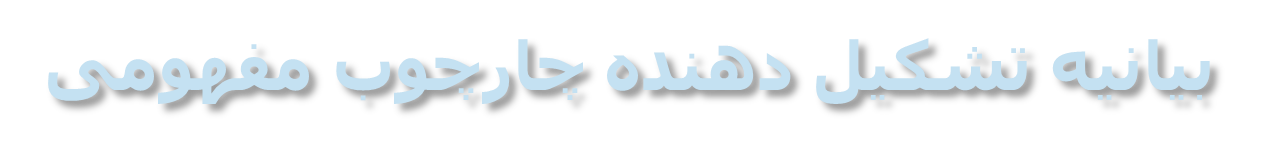 بیانیه 1: نوامبر 1978- هدفهای حسابداری واحدهای تجاری
بیانیه 2: می 1980- ویژگیهای کیفی اطلاعات مالی
بیانیه 3: دسامبر 1980- تعریف ارکان اصلی تشکیل دهنده صورتهای مالی واحد تجاری
بیانیه 4: دسامبر 1980- هدفهای حسابداری واحدهای غیر تجاری
بیانیه 5: دسامبر 1984- شناخت و اندازه گیری در صورتهای مالی واحدهای تجاری
بیانیه 6: دسامبر 1985- تعریف ارکان اصلی تشکیل دهنده صورتهای مالی واحدهای تجاری و غیر تجاری( این بیانه جایگزین بیانه 3 شد) 
بیانیه 7: سال 2000- استفاده از جریانهای نقدی و ارزش فعلی در اندازه گیری حسابداری
اهداف یک چارچوب مفهومی
هدف اول: آسان نمودن تصمیم گیری درباره ی موضوعات بحث انگیز

هدف دوم: اجتناب از تلاشهای بیهوده در فرایند استانداردگذاری 

هدف سوم: فرو کاستن نیاز به شمار زیادی از استانداردهای تفضیلی تر
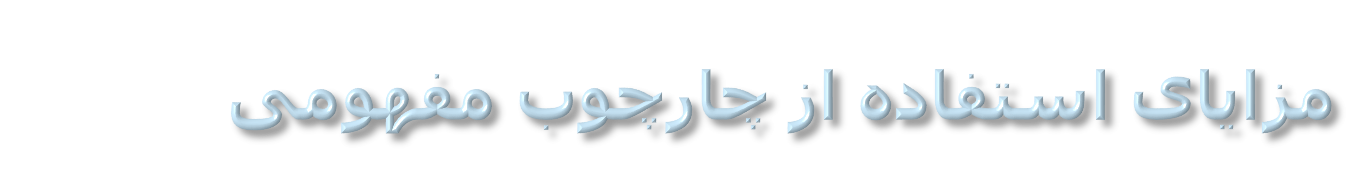 راهنمایی برای تدوین استانداردهای حسابداری و تعیین حدود گزارشگری مالی 
زمینه را برای ارائه اطلاعات به طور بی طرفانه فراهم میکند
در ارتقای کارایی بازار سرمایه موثر است 
ملاک حل و فصل مسایل 
محدود کردن قضاوت حرفه ای در تهیه صورتهای مالی 
محدود کردن رویه ها برای افزایش قابلیت مقایسه صورتهای مالی
افزایش کارایی برقراری ارتباط درونی و بیرونی
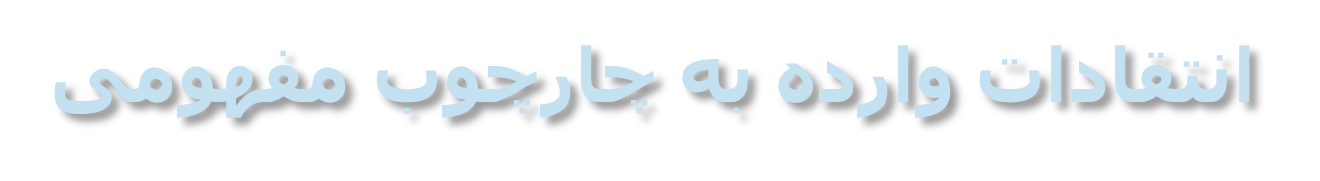 انتقادات وارده در این زمینه را می توان در دو دسته طبقه بندی کرد:

دسته اول: برای تدوین استانداردهای حسابداری نیازی به چارچوب مفهومی نیست 

دسته دوم: چارچوب های مفهومی تاکنون قابلیت، توان یا مهلت موثر واقع شدن بر فراگرد تدوین استانداردهای حسابداری را نداشته است.

نتیجه: این دو دسته انتقاد منطقا مستقل از یکدیگر بوده و ترکیب این دو با یکدیگر آگاهانه یا ناآگاهانه بحث و نتیجه گیری را مغلطه آمیز خواهد نمود. زیرا با صدق فرضیه اول هر گونه تلاش یا استدلال برای رد یا قبول فرضیه دوم منتفی خواهد بود
الف- GASB و FASB برای دولتهای ایالتی و محلی و فدرال


ب- FASB برای واحدهای انتفاعی و غیرانتفاعی بخش خصوصی
1- مراجع مستقل برای استاندارد گذاری بخش عمومی و خصوصی






2- مرجع مشترک برای استاندارد گذاری بخش عمومی و خصوصی






3- چارچوب نظری و استاندارد مصوب مراجع
مراجع استاندارد گذار حسابداری بخش عمومی به طرق روبرو قابل طبقه بندی است:
الف- کمیته جداگانه برای نهادهای بخش عمومی(نظیر استرالیا، کانادا، و IFAC)

ب- فاقد کمیته جداگانه برای نهادهای بخش عمومی (نظیر انگلیس، نیوزلند)
الف- چارچوب نظری و استاندارد جداگانه برای بخش عمومی


ب- چارچوب نظری و استاندارد مشترک برای هر دوبخش (نظیر استرالیا، نیوزلند، انگلیس، آفریقای جنوبی)
1- چارچوب نظری مبتنی برمسئولیت پاسخگویی




2- چارچوب نظری مبتنی بر تصمیم




3- چارچوب نظری مبتنی بر تصمیم و مسئولیت پاسخگویی




4-چارچوب نظری از منظر تاکید بر نوع مسئولیت پاسخگویی
سودمندی سیستم حسابداری در درجه اول اهمیت است

دو سویه است،برتامین حقوق پاسخ خواه و حفظ حریم پاسخگو تاکید دارد.

افشای اطلاعات بر اساس توافق است(GASB,FASB,ICA,IFAC وشهرداریهای ایران)
سودمندی اطلاعات برای تصمیم گیری اهمیت دارد.

یک سویه است و بر علائق استفاده کنندگان تاکید دارد
طبقه بندی چارچوب های نظری حسابداری بخش عمومی
بر تصمیم گیری و مسئولیت پاسخگویی بصورت تواماً تاکید دارد (استرالیا، نیوزلند، پیش نویس سازمان حسابرسی)
تاکید بر مسئولیت پاسخگویی مالی و عملیاتی (شهرداریهای ایران، FASB,GASB)
تاکید بر مسئولیت پاسخگویی عملیاتی (پیش نویس سازمان حسابرسی،CICA,IFAC)
بررسی پژوهش های انجام شده در زمینه ی تدوین چارچوب نظری برای بخش عمومی
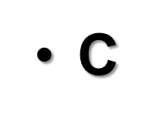 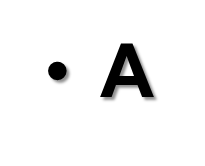 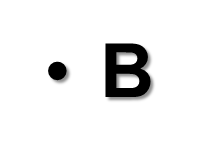 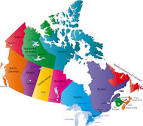 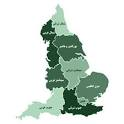 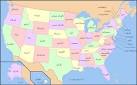 آمریکا
انگلستان
کانادا
F
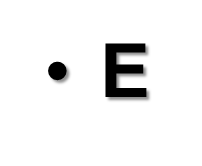 D
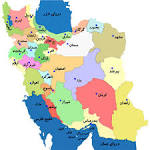 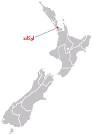 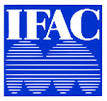 نیوزیلند
کنفدراسیون بین المللی حسابداری
ایران
تدوين چار چوب نظري در ايالات متحده
A
الف)نظریه بنیادین حسابداری:
يكي از بيانيه هاي اوليه ارائه شده توسط انجمن حسابداري آمريكا (AAA)، بيانيه نظريه بنيادين حسابداری بود که بسیار سر نوشت ساز،تاثیرگذار و انگیزه ای برای پژوهش های بعدی بودو توسط هيئت 9 نفره تهيه شده بود .
بیان نظریه بنیادین حسابداری:
حسابداري فرايند شناسايي ، اندازه گيري وارائه اطلاعات اقتصادي است که اتخاذ تصميمات و قضاوت هاي آگاهانه را براي استفاده كنندگان اطلاعات مسیر می سازد.
معایب این نظریه:دراين تعريف تلاش چندانی برای شناسايي استفاده كنندگان اطلاعات مالی صورت نگرفته است.دليل اجتناب : استفاده كنندگان اغلب نمي توانند تعيين كنند كه چه اطلاعاتي براي آنها مفيد ترين است يا حداقل نمي توانند نيازهاي خود را به وضوح بيان كنند .رهنمود های این بیانیه: 1- مناسب بودن براي استفاده مورد انتظار2- افشاي روابط خاص3- ارائه اطلاعات محيطي4- يكنواختي كار درميان واحدهاي مختلف5- ثبات رويه درطي زمان
هدف این بیانیه:ارائه ابزارهای پذیرش یا رد روشهای به کار رفته درحال حاضریاروشهای پیشنهادی برای آینده.
موارد استفاده از اطلاعات حسابداري طبق این بیانیه:
1- تصميم گيري درباره استفاده از منابع محدود شامل شناسايي حوزه تصميم گيري بحراني و تعيين اهداف بلند مدت و كوتاه مدت 
2- هدايت و كنترل منابع مادي و انساني واحد اقتصادي
3- نگهداري و گزارش گري براساس سرپرستي منابع
4- تسهيل كردن كنترل ها و وظايف اجتماعي
نکات دیگر موجود در این بیانیه:
1-گزارش هاي تهيه شده براي استفاده كنندگان برون سازماني بایدبا همان اطلاعاتي تهيه شود كه براي مديريت داخلي به كار مي رود .
2-دراین بيانيه اصل كار مبني برهدايت واحدهاي انتفاعي است و تمام توصيه هاي آن در خصوص ساير سازمانها از قبيل واحدهاي دولتي و موسسات خيریه نيز قابل اجرا است .
ب)تروبلاد:
انجمن حسابداران رسمی آمریکا،گزارش تروبلاد با عنوان اهداف صورت های مالی را منتشر کرد که هیئت استانداردهای حسابداری مالی (FASB)جایگزین هیئت اصول حسابداری (APB) شد.
تروبلاد در فصل يازده گزارش خود دوازده اصل بيان كرده که برخی از آن ها به شرح زیر است:

هدف اول : هدف اصلي صورتهاي مالي ، تهيه اطلاعات مفيد براي اتخاذ تصميمات اقتصادي است.
هدف دوم : صورتهاي مالي براي استفاده كنندگانی مفيد است كه قدرت ، توانايي يا منابع كسب اطلاعات آنها محدود شده است و به صورتهاي مالي به عنوان منبع اصلي نگاه مي كنند.

هدف سوم:مربوط به سازمانهای غیرتجاری و دولتی است و عبارت است از تهیه اطلاعات مفید به منظور ارزیابی اثربخشی منابع در رسیدن به اهداف سازمانی.

مشخصات گزارش تروبلاد:
شامل مشخصات کیفی اطلاعات نظیر اهمیت،برتری محتوا به شکل،قابلیت اتکا،قابلیت مقایسه و قابل فهم بودن.

معایب گزارش تروبلاد:
عدم رسیدگی به طور صحیح و جامع به سازمانهای غیر تجاری و دولتی
ج)هیئت استانداردهای حسابداری مالی و پژوهش آنتونی: هيئت استاندارد هاي حسابداري مالي درسال 1978 اولين بيانيه ي خود را با عنوان اهداف“گزارش گري مالي سازمانهاي تجاري“ منتشر کرد که همان گزارش تروبلادیعنی سودمندی اطلاعات برای تصمیم گیری استفاده کنندگان بود.
پژوهش آنتونی:
بیانیه ای با عنوان ”اهداف گزارشگری مالی سازمانهای غیر تجاری“ بود که در سال 1980 مورد تایید FASB قرار گرفت.
دیدگاه آنتونی:
عدم وجود اختلاف بین حسابداری در سازمانهای تجاری و غیر تجاری و عدم نیاز به داشتن مرجع مستقل جهت تدوین استانداردها برای سازمانهای تجاری و غیر تجاری.
مزایا دیدگاه آنتونی:مشخص کردن استفاده كنندگان و نيازهاي آنان
استفاده كنندگان :                            نيازها:
1- مراجع تصميم گيري                              1- قابليت دوام مالي                              
2- بستانكاران و سرمايه گذاران                2- رعايت مقرارت مالي         
3- تامين كنندگان منابع                           3- عملكرد مديريت 
4- هیئت ناظر                                           4- بهاي تمام شده خدمات ارائه شده
5- موسسان
معایب دیدگاه آنتونی:
 مشخص نکردن تفاوت سازمانهای تجاری و غیرتجاری در مواردی از قبیل کارآیی و اثر بخشی 
هیئت استاندارد هاي حسابداري مالي اساس پژوهش آنتوني را پذيرفت وبه این نتیجه رسیدکه تدوين چار چوب نظري مستقل براي هرگروه از واحدهاي تجاري و غيرتجاري نيازي نيست .
د)ایجاد هیئت استانداردهای حسابداری دولتی:
دلایل پیدایش  :GASBارائه استانداردهای دولتی توسط دولتهای محلی و ایالتی و الزام موسسات حسابرسی به رعایت استانداردهای ارائه شده توسط انجمن حسابداران رسمی آمریکا منجر به تشکیل GASB شد.

نتیجه تشکیل GASB :واگذاری مسئولیت تدوین استانداردهای موسسات خصوصی به FASB و موسسات دولتی به GASB 

اولین بیانیه با عنوان ”اهداف گزارشگری مالی ”توسط این هیئت منتشر شد که شامل فهرستی از استفاده کنندگان و نیازهای آنان بود.
استفاده كنندگان:

1- شهروندان(ساکنان،رسانه ها و ....)

2- هیئت نظارت و قانون گذاري(نمایندگان مجالس،اعضای شورای شهرو .....)

3- سرمايه گذاران واعتبار دهندگان(اشخاص حقیقی،موسسات مالی و سرمایه گذاری و .....)
نيازهای استفاده کنندگان طبق اولین بیانیه GASB :
1)اتخاذ تصميمات سياسي ، اجتماعي و اقتصادي
2)ارزيابي شرايط مالي و نتايج عمليات
3)تصميم گيري مطابق با قوانين و مقررات امور مالي 
4)ارزيابي كارايي و اثر بخشی
ایرادات وارده به GASB:وجود وقفه درتدوین بیانیه ها و اجرای با تاخیر بعضی از آنها
B
تدوین چارچوب نظری در انگلستان:
تشکیل گروه و ارائه گزارش شرکت:
در اکتبر 1974،کمیته راهبردی استانداردهای حسابداری متعلق به انجمن حسابداران رسمی انگلستان و ولز،همراه با انجمن حسابداران رسمی اسکاتلند،ایرلند،حسابداران خبره و....گروهی تشکیل دادند و گزارشی تحت عنوان ”گزارش شرکت“ ارائه کردند.

فلسفه گزارش شرکت:
گزارش ارائه شده توسط شرکتها باید تا حد ممکن نیازهای استفاده کنندگان را برآورده سازد.
استفاده کنندگان طبق گزارش شرکت:
7 گروه شامل سرمایه گذاران، اعتباردهندگان، کارکنان، مشاوران،تحلیل گران،بازرگان و عموم مردم.
ویژگی های صورتهای مالی طبق گزارش شرکت:
مربوط بودن 
 قابل فهم 
قابل اتکا 
کامل
واقعی
به موقع
قابل مقایسه
تدوین چارچوب نظری در کانادا :
چارچوب نظری دولتهای ملی:
انجمن حسابداران خبره کانادا در سال1980چارچوب جدیدی به نام ”چارچوب نظری دولتهای ملی“ ارائه کرد و کانادا در این زمینه پیش گام شد و اصلی ترین اقدام اساسی این کشور ”انتشارگزارشگری مالی دولت ها “شد که فهرستی از استفاده کنندگان ونیازهای آنان بود.
استفاده کنندگان:قانون گذاران،سیاست گذاران، مدیران، تحلیل گران،مردم
نیازها:مباشرت،حق انتخاب مدیران و واگذاری برنامه ها، وضعیت منابع مالی دولت
C
بیانیه اهداف صورتهای مالی:
توسط انجمن حسابداران خبره کانادا منتشر شد که شامل استفاده کنندگان و نیازهای آنان بود.
استفاده کنندگان:
قانون گذاران،سیاست گذاران،تحلیل گران،سرمایه گذاران و مردم
نیازها:
1)اختصاص و استفاده از منابع مالی
2)منابع و انواع درآمدهای دولت
3)نحوه تامین مالی فعالیتها توسط دولت
4)شرایط مالی دولت
5)مقایسه نتایج واقعی با نتایج پیش بینی شده و دورهای گذشته
بیانیه گزارشگری دارایی های فیزیکی دولت ها:

پژوهش های انجمن حسابداران خبره کانادا منجر به بیانیه فوق شد که دو نکته اساسی آن عبارتند از:

- صورتهای مالی باید جوابگوی نیازهای اطلاعاتی استفاده کنندگان باشد.
- مبنای تعهدی کامل برای دارایی های فیزیکی دولت، مناسب ترین روش برای پاسخ گویی دولت در قبال عملکرد خود به استفاده کنندگان می باشد.
D
تدوین چارچوب نظری در کشور نیوزیلند:
بیانیه مفاهیم حسابداری بخش عمومی:
انجمن حسابداران نیوزیلند بیانیه فوق را در سال 1987 ارائه کرد.
ویژگی بارز بیانیه فوق:
محدود بودن به گزارشگری مالی برون سازمانی که شامل استفاده کنندگان و نیازهای آنان بود.
دلایل افشاء اطلاعات طبق این بیانیه:
1)پاسخگویی دربرابر استفاده از منابع عمومی و ارائه خدمات اثر بخش
2)تصمیم گیری درباره تخصیص منابع
چارچوب پیشنهادی برای گزارشگری مالی در نیوزیلند:
بعدازانتشار بیانیه مفاهیم حسابداری دربخش عمومی،چارچوبی پیشنهاد شد که برای تمام واحدهای خصوصی و عمومی کاربرد داشت.
ویژگی های چارچوب پیشنهادی:
تامین نیازهای اطلاعاتی مشترک برای طیف گسترده ای از استفاده کنندگان نه فقط استفاده کنندگان برون سازمانی.
اهداف :
پاسخ گویی درباره وضعیت مالی و اطلاع رسانی برای تصمیم گیری استفاده کنندگان
نتیجه چارچوب فوق:
1)ارائه تعاریف جدیدی ازعناصرصورتهای مالی شامل دارایی، بدهی، حقوق صاحبان سهام،درآمد و هزینه
2) ارائه صورتهای مالی دولت مبتنی بر حسابداری تعهدی کامل
تدوین چارچوب نظری توسط کنفدراسیون بین المللی حسابداری:
E
کنفدراسیون بین المللی حسابداران متشکل از گروهی از هیئت های حسابداران رسمی است که دیدگاه خود را چنین مطرح کرده است:
گزارشگری مالی مهم و ابزاری برای اطلاع رسانی است.
اطلاعات گزارش شده برای مفیدبودن ⇦بایدنیازهای استفاده کنندگان را برآورده سازند.
اطلاعات گزارش شده برای موثربودن ⇦باید قابل اتکا،مربوط،قابل فهم،واضح،دقیق،به موقع،یکنواخت و قابل مقایسه باشد.
استفاده کنندگان ⇦هیئت مدیره،مردم،سرمایه گذاران، اعتباردهندگان، دولت ها،سازمان های بین المللی.
نکته دیگر:
استفاده کنندگان قدرت،توانایی ومنابع محدودی برای کسب اطلاعات دارند لذا گزارش های مالی به عنوان مهمترین منبع اطلاعاتی برای آن هاست.
نتیجه گیری:
F
1)هیئت های تدوین استاندارد هم چون FASB و GASB قدرت لازم برای تدوین استانداردهای حسابداری و عملی کردن آنها ندارند.
2)دربین کشورهای معرفی شده کانادا قدرت بیشتری نسبت به سایر کشورها دارد زیرا قانون در این کشور،شرکت ها را ملزم به رعایت استانداردهای حرفه ای می کرد.
3)درتمام چارچوب های نظری،تحلیلی از استفاده کنندگان و نیازهای آن بود که از استفاده کنندگان نمونه گیری نشده بود و نیازهای آنها نیز فرضی بود.
4)دربین تمام بیانیه ها،بیانیه نظریه بنیادین حسابداری اقدامی موثر در زمینه چارچوب های نظری بود.
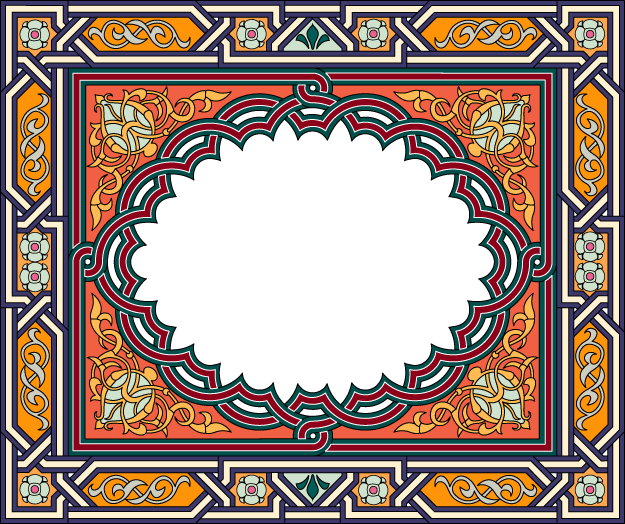 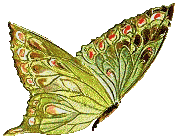 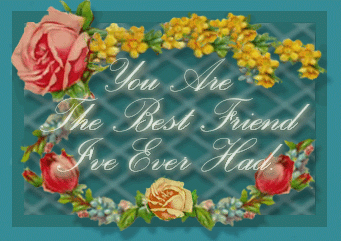 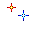 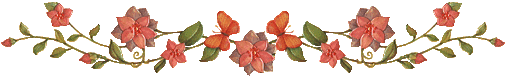 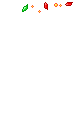 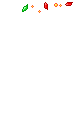 با تشکر از حسن توجه شما
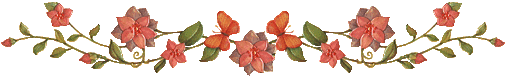 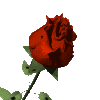